Приёмы рефлексии учащихся  на уроках  в начальной школе
1
Что такое рефлексия?
-Рефлексия (от лат. – «отражение») – умение размышлять, заниматься самонаблюдением; 
-самоанализ;
-осмысление;
-оценка предпосылок, условий и результатов собственной деятельности внутренней жизни.
2
«Скажи мне – я забуду, Покажи мне – я запомню, Вовлеки меня – я пойму».
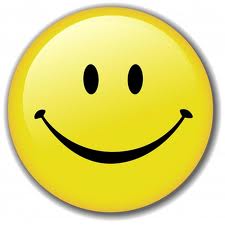 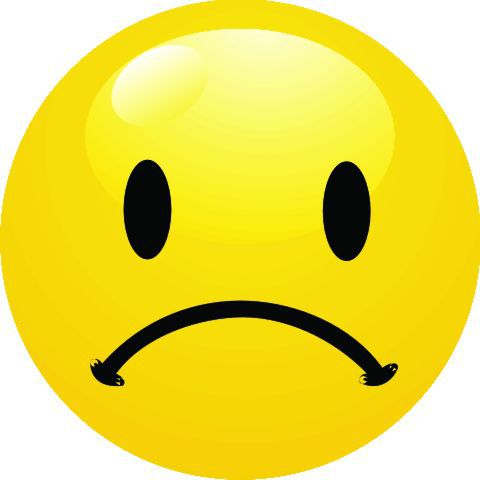 вы стремитесь к лидерству, вам не хватает новых завоеваний и побед. Возможно, в данный момент вам недостает ярких эмоциональных впечатлений.
– знак возбуждения нервной системы. Это значит, что вы созрели для каких-то серьезных перемен в жизни.
– вам не хватает нежности и легкости. Вероятно, вы немного устали от серьезной работы, четких планов, вас тянет к чему-нибудь беззаботному.
– мечтаете о чем-то романтическом, возвышенном, далеком. Вы хотите быть максимально открытым, правдивым и при этом понятым.
– вам нужна сильная разрядка и полноценный отдых.
– символизирует потребность в самоутверждении, тягу к знаниям или желание карьерного роста.
– не хватает физического отдыха, вы ищете покоя. Вам нужен домашний уют, теплота и комфорт.
6
О-в Грусти
Бермудский треугольник
О-в Воодушевления
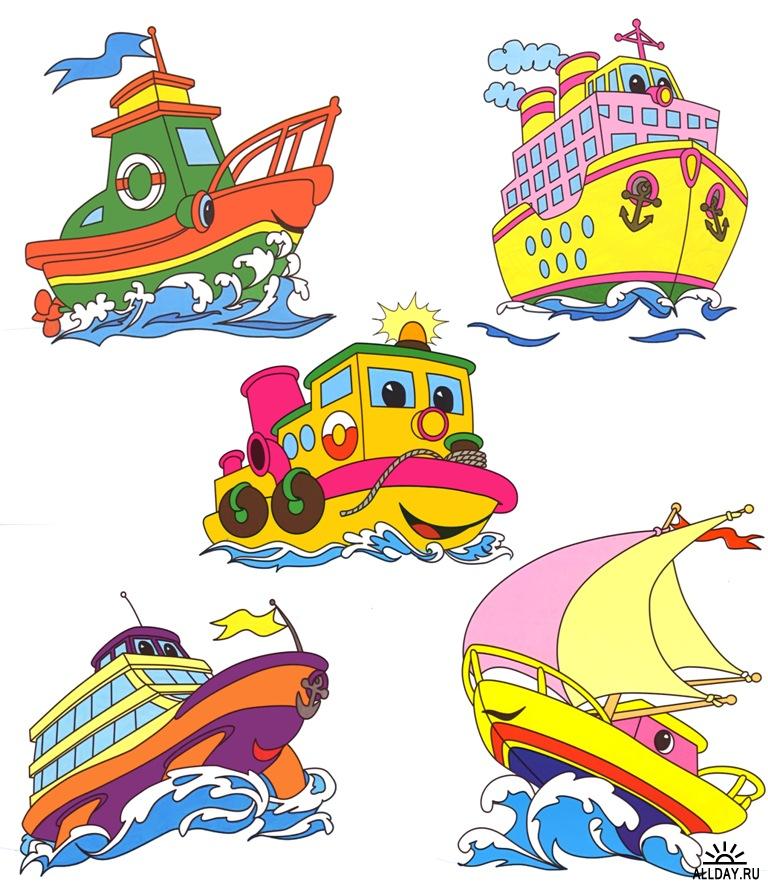 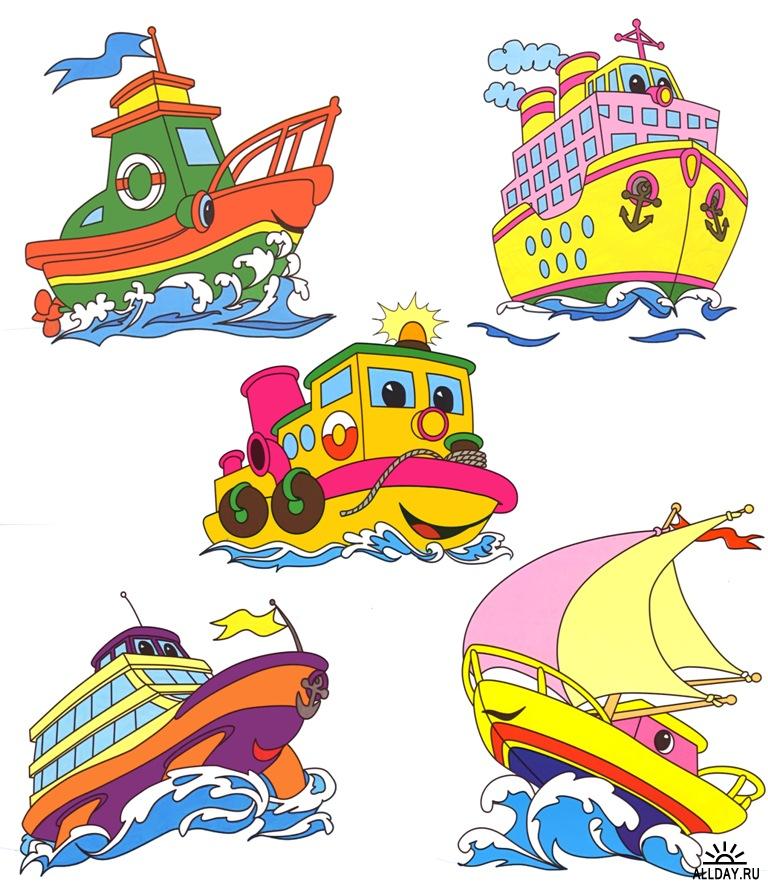 О-в Просветления
О-в.Удовольствия
О-в Радости
О-в Тревоги
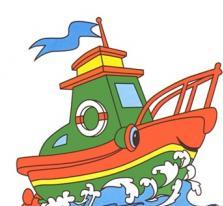 О-в Ожидания
О-в Недоумения
О-в Неопределенности
О-в Наслаждения
Букет настроения
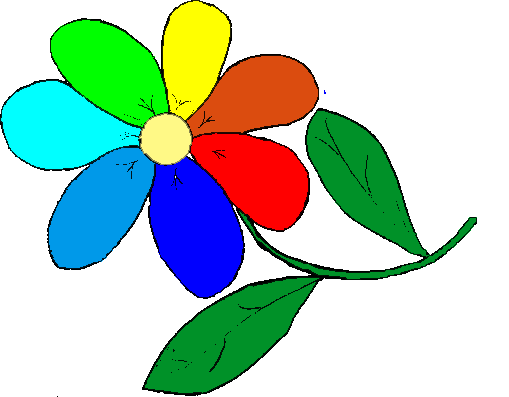 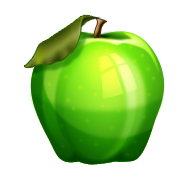 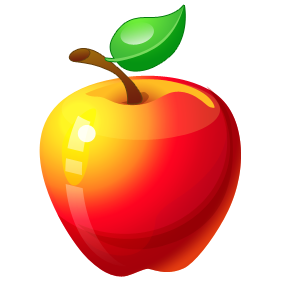 Если чувствую себя хорошо, комфортно, то вешаю на дерево яблоки(цветы) красного цвета, если нет, зелёного.
Лесенка успеха
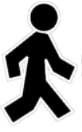 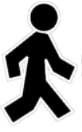 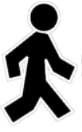 10
Светофор
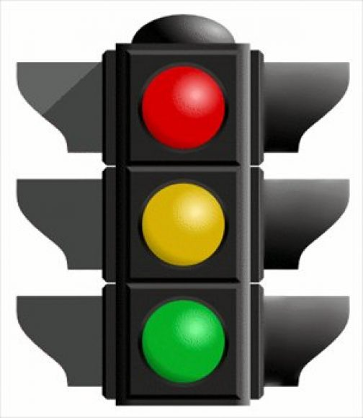 Совсем не понятно
Надо повторить ещё раз
Всё легко и просто
«Мудрые совы» Маркировка
«+» знаю
«-» не знаю
«!» узнал новое
«?» удивило
«Таблица»-фиксация знания
Знаю
Узнал
Хочу узнать
«Плюс-минус-интересно»
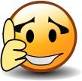 «Дерево успеха»
3-4 ошибки
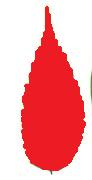 1 ошибка
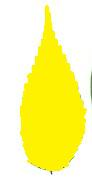 Нет ошибок
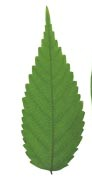 Мишень
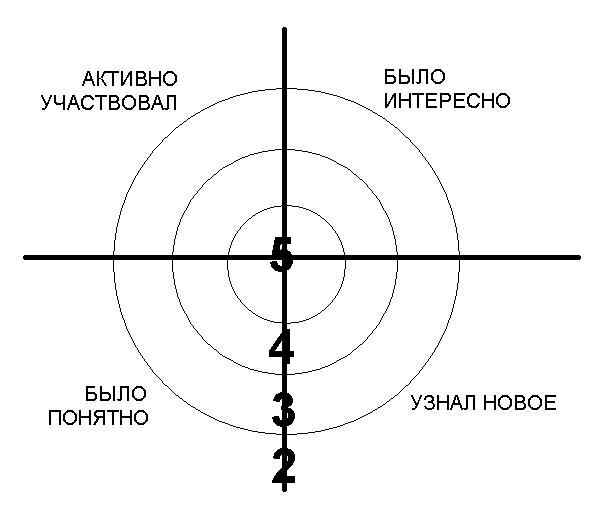 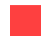 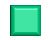 Дети подходят и ставят знак у тех слов, которые им больше всего подходят по окончании урока.
Пятерочка 
Учащимся предлагается на листе обвести свою руку.
Каждый палец – это какая – то позиция, по которой необходимо высказать своё мнение. 
Большой палец – для меня важно и интересно;
Указательный палец -мне было трудно(не понравилось );
Средний – для меня было недостаточно;
Безымянный палец – мое настроение;
Мизинец – мои предложения.
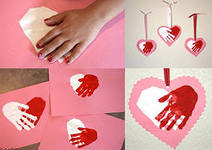 Выберите шарик с таким фразеологизмом, который  больше подходит к вашей работе.
ловил мух
сложа руки
спустя рукава
засучив рукава
бить баклуши
мотал    на ус
работал до седьмого пота
смотрел       во все глаза
держал
ушки на макушке
считал ворон
не        покладая          рук
Лист самоконтроля
Лист ведется на протяжении всего урока.

Фамилия, имя ученика _____________________
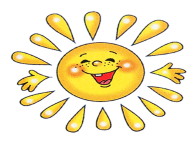 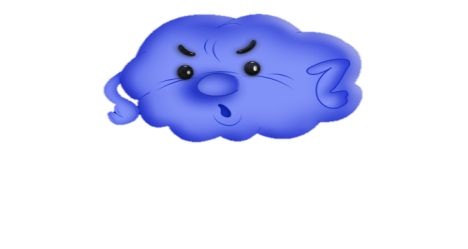 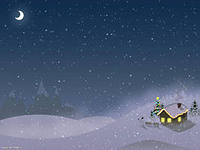 Синквейн
Зима.
Морозная, красивая.
Веселит, радует, бодрит.
Под ногами скрипит снег.
Радость!
Анкетирование
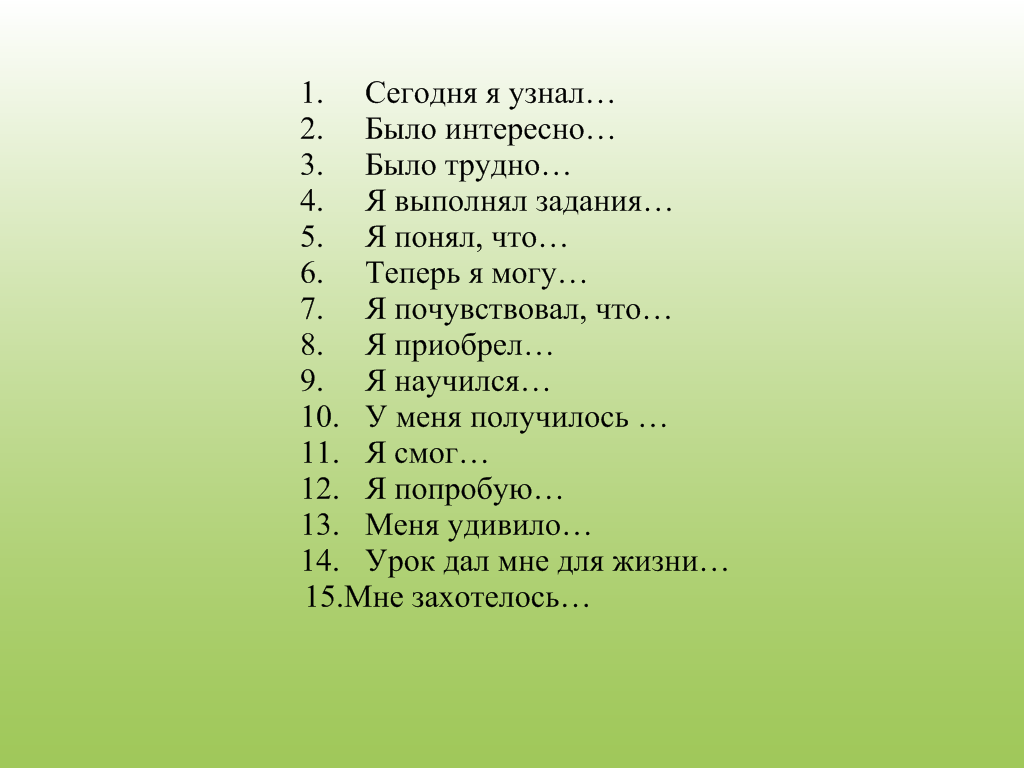 рефлексия
ЗНАЮ
Я
ЗАПОМНИЛ
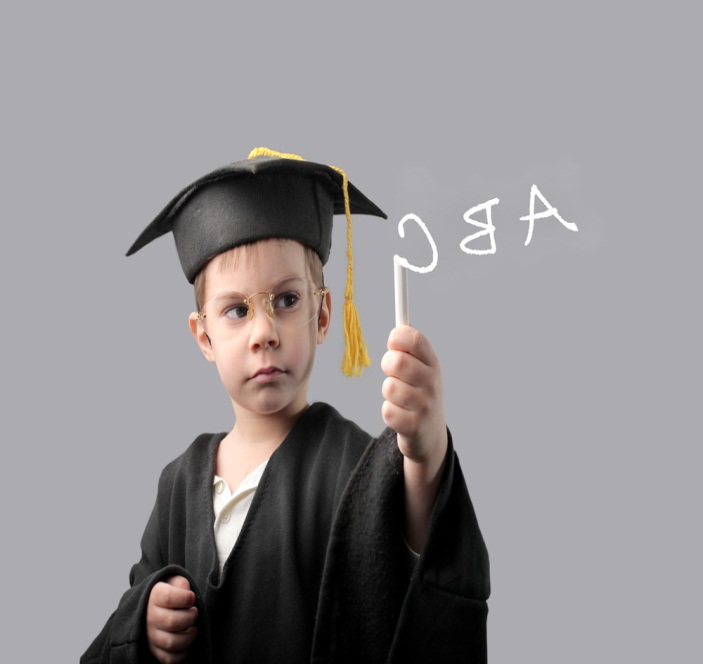 СМОГ
24